Bewindvoering in transitie:impact van de wet van 8 november 2023
Mr. Isabel Freson, professioneel bewindvoerder, VWM UHasselt 
Dra. Amber Jans, doctoraatsbursaal UHasselt
Overview
Inleiding
Begrippen familiale en professionele bewindvoerder 
Nationaal register van professionele bewindvoerders 
Deontologische code voor professionele bewindvoerders
Vergoeding van professionele bewindvoerders
Ondersteuning van familiale bewindvoerders
Besluit
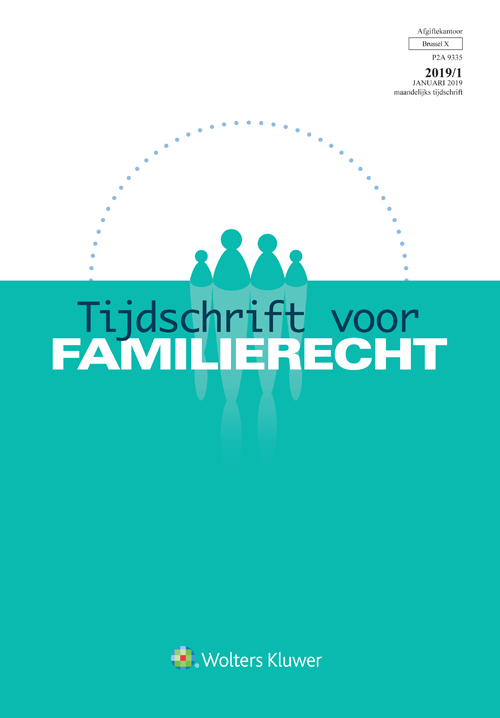 Zie bijdrage FRESON I. en JANS A. in T.Fam. 2025/6 (juni)
Inleiding
Noodzaak wet 8 november 2023
Na bijna 35 jaar…
1
Wet 18 juli 1991 betreffende de bescherming van de goederen van personen…
Reeds de mogelijkheid om bij KB voorwaarden aan bewindvoerders op te leggen bleef onbenut
Wet 17 maart 2013 hervorming regelingen inzake onbekwaamheid
Algemene hervorming bewind
2
3
Wet 21 december 2018 houdende diverse bepalingen betreffende justitie
Te complexe en bureaucratische bewindvoeringen
4
Wet 8 november 2023 betreffende het statuut van bewindvoerder over een beschermde persoon
Vijf belangrijke hervormingen ter versterking wettelijk kader voor beschermde personen én hun bewindvoerder
Inwerkingtreding wet 8 november 2023
Uiterlijk 1 september 2025
Zie art. 37 Wet 8 november 2023
Nieuwe vergoedingsregels: reeds op 1 juli 2024
Zie art. 4 KB 18 mei 2024
I. Begrippen: familiale vs. professionele bewindvoerder
Familiale bewindvoerder
Art. 494 c)/1 oud BW
“c)/1 familiale bewindvoerder: bewindvoerder over de persoon en/of de goederen aangewezen door de rechter vanwege zijn hoedanigheid van:
ouder, echtgenoot, wettelijk samenwonende, persoon met wie de te beschermen persoon een feitelijk gezin vormt, lid van de naaste familie;
of omdat hij nauwe banden onderhoudt met de beschermde persoon;
of instaat voor de dagelijkse zorg van de te beschermen persoon;
of de te beschermen persoon en zijn omgeving begeleidt in deze zorg. 

Worden hiermee ook gelijkgesteld: 
de private stichting die zich uitsluitend inzet voor de te beschermen persoon of;
de stichting van openbaar nut die voor de te beschermen personen over een statutair ingesteld comité belast met het opnemen van bewindvoeringen beschikt”
‘Nauwe band’?
Niet-familielid met nauwe band
bv. ‘dichte vrienden’ (MvT p. 3)
Bevestiging belang vertrouwde & persoonlijke relaties beschermde persoon

Quid ‘modern society’: begrip familie nog steeds te beknopt?
Wie bepaalt ‘naaste familie’, ‘nauwe banden’, ‘dichte vrienden’? Is een buurman een dichte vriend?

Interpretatie van de vrederechter nog steeds noodzakelijk?
Hoe? Perspectief van de partner, beschermde persoon, vrienden, familie, vrederechter, notaris?
Familiale en vriendschappelijke relaties zijn niet statisch, maar dynamisch  weinig rekening mee gehouden  nog veel praktische bedenkingen
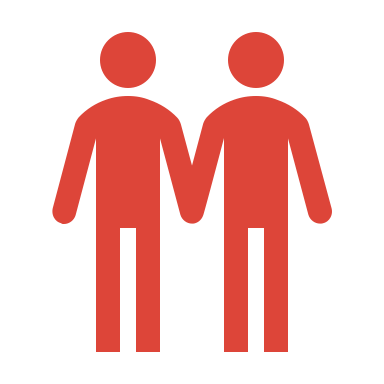 ‘Private stichting’?
Specifiek gericht op belang beschermde persoon  statuten
Beschermde persoon moet bij werking worden betrokken & de werking moet gericht zijn op bevorderen autonomie beschermde persoon

Vaak eerder vermogensplanningsfunctie
bv. voor ouders: vermogen overdragen in private stichting  na overlijden voor kind; ouders benoemen de trustees & bepalen zelf hoe het vermogen wordt besteed ten gunste van kind
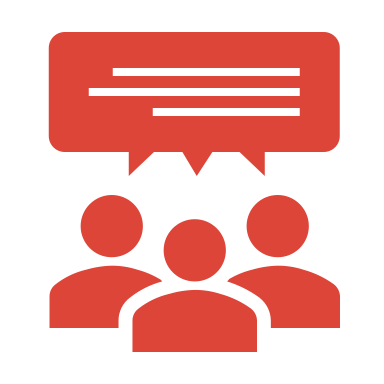 Professionele bewindvoerder
Art. 494 c)/2 oud BW
“c)/2 professionele bewindvoerder: bewindvoerder over de persoon en/of de goederen die:
niet beantwoordt aan de definitie bedoeld in de bepaling onder c)/1 en;
opgenomen is in het nationaal register van professionele bewindvoerders”

💡 Professionele bewindvoerder over eigen familielid/naaste = familiale bewindvoerder
Quid lastgevingen?
Bijzondere of algemene lastgeving: personen die niet als lasthebber kunnen optreden
art. 490/1 oud BW wordt aangevuld met 3°: “behalve in de gevallen bedoeld in art. 494 c)/1, de personen die niet opgenomen zijn in het nationaal register van professionele bewindvoerders”
↓
Elke lasthebber (ad hoc) ≠ definitie familiale bewindvoerder  ook voldoen aan vereisten professionele bewindvoerders
Opname nationaal register
Volgen van opleidingen

DUS: 
van belang voor lastgeving/zorgvolmacht om de band met de persoon te verduidelijken  classificatieproblemen of betwisting vermijden
Quid notariële medewerkers? Zijn geen familiale, maar toch ook geen professionele? Geen regeling.
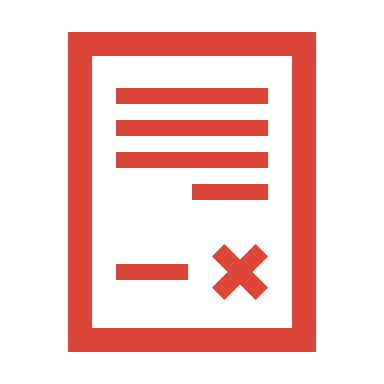 Wettelijk verankerde voorkeur familiale bewindvoerders (1)
Art. 496/3 oud BW; nieuw lid
“Wanneer de vrederechter geen familiale bewindvoerder kan aanwijzen om redenen die hij in zijn beschikking vermeldt, wijst hij een professionele bewindvoerder aan (…)”

Welke redenen? Objectieve criteria?
Niet in de wet  maatwerk nodig
Voorbeelden uit parlementaire voorbereiding:
Familiale spanningen
Belangenconflicten
Ontbreken van (geschikte) familiale kandidaten
Geen regeling wanneer wettelijke voorkeur niet wordt gehonoreerd?
Verantwoordingsplicht vrederechter?
Veel personen zonder sociaal netwerk?  nog veel professionele bewindvoerders nodig
Wettelijk verankerde voorkeur familiale bewindvoerders (2)
Art. 496/3 oud BW; nieuw lid
“Wanneer de vrederechter geen familiale bewindvoerder kan aanwijzen om redenen die hij in zijn beschikking vermeldt, wijst hij een professionele bewindvoerder aan (…)”

Voorkeur wordt verzacht middels
Voorkeurverklaring: art. 496 oud BW
Zorgvolmacht: art. 490 ev. oud BW

💡 In principe hebben deze voorrang; in concreto beoordeling noodzakelijk
II. Nationaal register van professionele bewindvoerders
Nationaal register
Art. 555/17 Ger.W.
Doelstelling:
Kwaliteitsverbetering, controle en transparantie
Vergemakkelijken van de aanwijzing van professionele bewindvoerders
Professionalisering door vorming, deontologie en digitalisering

Oprichting en werking register:
Beheer: FOD Justitie
Toegang: magistraten en griffiers, uitsluitend in functie van hun opdracht
Inhoud: persoonlijke gegegevens kandidaat professionele bewindvoerders, locatie, datum opname, talenkennis, enz.

💡 Het nationaal register is niet verbonden met het CRBP
Nationaal register
Art. 555/23 Ger.W.
Voorwaarden voor opname in het register:
Erkende theoretische en praktische opleiding
Naleving deontologische code
Garanties van bekwaamheid, onafhankelijkheid, onpartijdigheid
Materiële en financiële draagkracht (incl. beroepsverzekering)
Geen tuchtsancties
Geen strafrechtelijke veroordelingen én niet onderhevig zijn aan een grond van onverenigbaarheid overeenkomstig art. 496/6, eerste lid oud BW
Nationaal register
Procedure voor opname en verlenging

Aanvraag tot opname (art. 555/24, §1, tweede lid Ger.W.)
Initiële duur: 2 jaar 

Verlengingsprocedure (art. 555/24, §3 in fine Ger.W.)
Telkens per 2 jaar, voor zover voldaan aan de voorwaarden
Continuiteit garanderen => vervaldagbericht drie maanden voor einde periode
Sancties en gevolgen
Nationaal register

Schorsing: 	
Lopende dossiers ✓      
Nieuwe do︎ssiers ✕
Maximum 1 jaar

Schrapping:	
Volledige uitschrijving
Verbod op heropname gedurende 10 jaar
Meteen vervangen in alle lopende dossiers

Ambtshalve vervanging: 	
Niet opgenomen in het nationaal register
Beslissing tot schrapping
Grond tot onverenigbaarheid
Niet meer voldoen aan de voorwaarden = ambtshalve onderzoek door de vrederechter
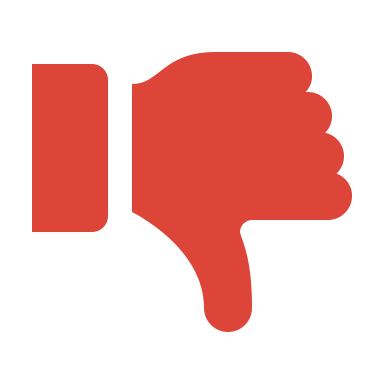 Datum inwerkingtreding
Vanaf 1 juli 2026: uitsluitend professionele bewindvoerders opgenomen in nationaal register  scharnierdatum!

Inwerkingtreding: 01/09/2025
Uiterste datum van opname: 01/07/2026
Vorming: 01/01/2027

Implicaties?
Geen opname gevraagd? Vervanging in lopende dossiers vanaf 02/07/2026

Graag nieuwe aanstellingen? Opname vragen vanaf 01/09/2025

Lopende dossiers behouden, zonder nieuwe aanstellingen? Opname uiterlijk 01/07/2026
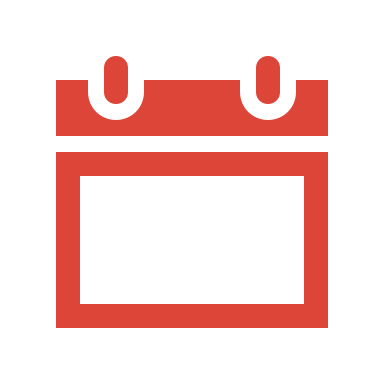 III. Deontologische code professionele bewindvoerders
Deontologische code
Uitwerking bij KB uiterlijk 1 september 2025
Inhoud:
Hoofdbeginselen zoals waardigheid, rechtschapenheid, kiesheid (art. 456, eerste lid Ger.W.)
Aandacht voor art. 4 en 12 VN-Gehandicaptenverdrag: autonomie en handelingsbekwaamheid

💡 Aanvullend op elke deontologische code van het gereglementeerd beroep (geldt naast OVB codex)
IV. Vergoeding professionele bewindvoerders
Vergoeding professionele bewindvoerders
Reeds in werking getreden op 01/07/2024

Doelstellingen
Transparant kader
Uniformiteit over de gerechtelijke arrondissementen heen
Eerlijke vergoeding
Art. 497/5 oud BW
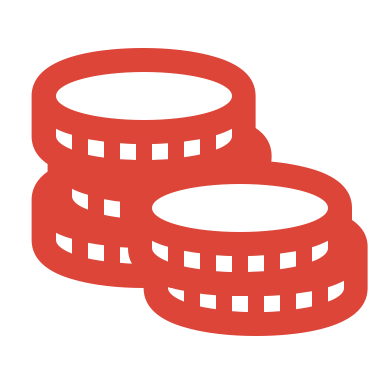 Wijziging in vergoedingsstructuur
Art. 497/5 oud BW
1
v
2
v
Buitengewone ambtsverrichtingen en uitzonderlijke kosten
Art. 497/5, §2 oud BW 

Materiële en intellectuele prestaties die niet kaderen in het dagelijks beheer
125 euro per uur (geïndexeerd: 129,95 euro)
Kilometervergoeding

Uitzonderlijke kosten: > 500 euro = vooraf toestemming vragen aan de vrederechter
Forfaitaire basisvergoeding
Art. 497/5, §1, tweede lid oud BW

1.000 euro (geïndexeerd: 1.039,60 euro)
! correctie voor lage inkomens = max. gemiddeld maandinkomen
Verhoging eerste jaar bewind
Jaarlijkse inkomsten > 20.000 euro (geïndexeerd: 20.791,95 euro)
Bijkomende forfaitaire vergoeding van 5%
Vergoeding professionele bewindvoerders
KB 18 mei 2024 tot vaststelling van de inkomsten die in aanmerking kunnen worden genomen voor de berekening van de vergoeding van de bewindvoerders alsook van de kosten die als uitzonderlijk en de ambtsverrichtingen die als buitengewoon kunnen worden beschouwd, BS 14 juni 2024, met errata in BS 4 juli 2024 en BS 1 augustus 2024.

Exhaustieve opsomming inkomsten
Niet limitatieve lijst buitengewone ambtsverrichtingen
Vergoeding professionele bewindvoerders
Good to know
1
Onvoldoende inkomsten? OCMW aanspreken (?! Geen expliciete rechtsgrond; wel Parl. Voorbereiding)
2
Indien de bewindvoerder tekortschiet, kan de vrederechter de vergoeding weigeren of verminderen
3
Bedragen worden jaarlijks, op 1 januari, van rechtswege geïndexeerd
4
De vergoedingsregels zijn van toepassing op familiale en professionele bewindvoerder 
(met uitzondering van de ouders die als bewindvoerder optreden)
Geen extra vergoeding voor aanstellingen persoon en goederen ↔ verschillende bewindvoerders persoon en goederen = vergoeding verdelen
5
Optimalisatie mogelijkheden
Vergoeding professionele bewindvoerders
Eenvormige en duidelijke afbakening, zonder individuele beoordeling door de vrederechter blijft uit voor de buitengewone ambtsverrichtingen
1
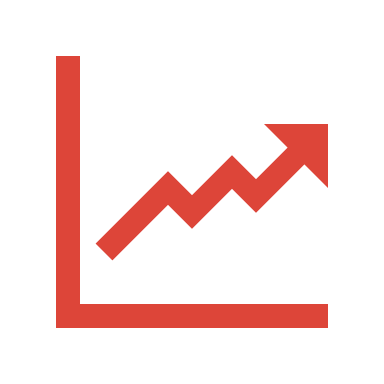 2
Hoeveel brieven per jaar = het normaal dagelijks beheer
3
Automatische correctie voor arbeidsintensieve dossiers
V. Ondersteuning familiale bewindvoerders
Praktische ondersteuning
Art. 1247/2 Ger.W.: griffiers moeten familiale bewindvoerders bij aanstellingsbeschikking op de hoogte brengen van informatiesessies

Mogelijk (nieuwe?) praktische gids met richtlijnen

Ondersteuning in kennis & kunde familiale bewindvoerders noodzakelijk
want diepgaande persoonlijke betrokkenheid
vaak een verantwoordelijkheidsgevoel 
↓
nood aan begeleiding
Nalatigheden familiale bewindvoerder
Wijziging in art. 496/7, tweede lid oud BW

Bij nalatigheid: vrederechter kan verplichten een vorming te volgen:
Vrederechter bepaalt inhoud, die specifiek gericht is op de specifieke tekortkoming
Wet verduidelijkt niet welke thema’s kunnen
Juridisch? 
Boekhoudkundig? 
Gebruik van CRBP?

Geen bewijs van volgen vorming? 
niet langer geschikt om familiale bewindvoerder te zijn (art. 497 oud BW) (MvT p. 23-24)
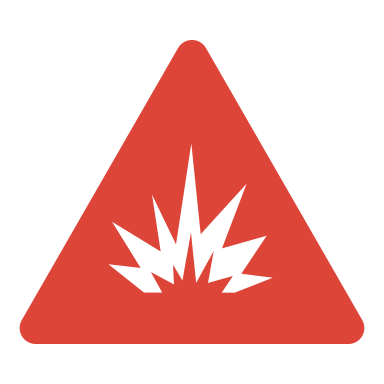 Besluit
Besluit
Veel positieve aspecten:
Kwaliteitscontrole door nationaal register
Invoering van voorwaarden (al ruime tijd gevraagd)
Kwaliteit en selectie bewindvoerders verhoogt
Benadrukt verantwoordelijkheid ipv ‘symbolische of administratieve taak’

Bedenkingen:
Ondersteuning: familiale gebaat bij opleiding en begeleiding? Hoe opleiding organiseren?
Weinig praktische inzichten op de praktische gevolgen en werking  verdere verduidelijking en afstemming noodzakelijk

1 september 2025 komt snel dichterbij, voorlopig weinig beweging (register moet dan gemaakt zijn en er moet dan de mogelijkheid zijn om je te registreren…)
“Persoonsgerichte bewindvoering verdient persoonsgerichte controle”
[Speaker Notes: Zien wat de toekomst brengt…]
Bedankt!
Isabel Freson
Advocaat en professionele bewindvoerder
Vrijwillig wetenschappelijk medewerker UHasselt
        isabel@freson-advocaten.be
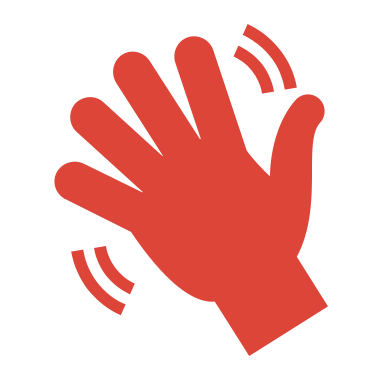 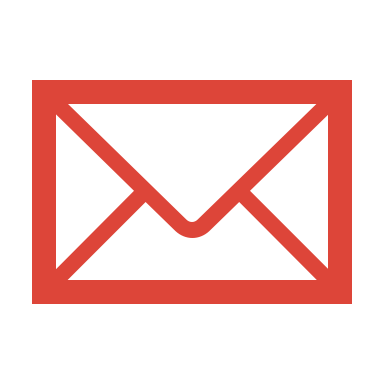 Amber Jans 
Doctoraatsbursaal personen- en familierecht
UHasselt
        amber.jans@uhasselt.be
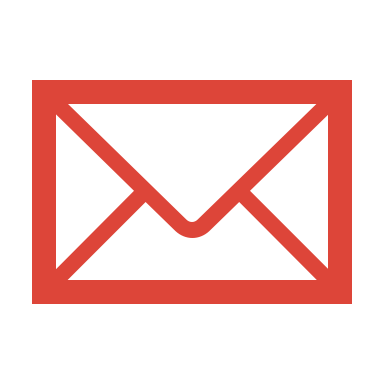